Debunking myths and countering climate misinformation in 2024: All Hands on Deck
Corina Murafa, Energy & Climate Policy Expert

20 February 2024
We live in the age of rampant misinformation
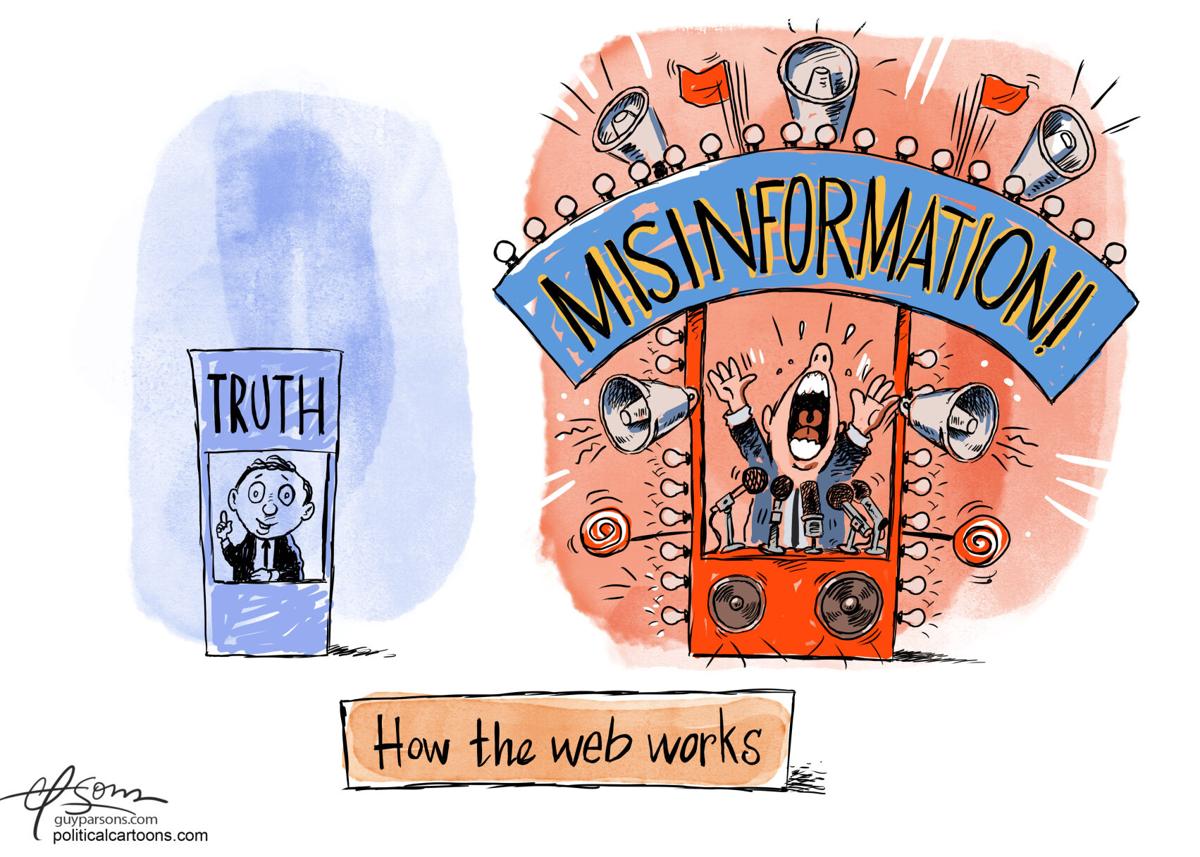 fake news spreads distinctively from real news even at early stages of propagation, e.g. five hours after the first re-postings
mainstreaming of the fringe and the marginalization of the mainstream
on Twitter, false news travels faster than true stories
What caused the farmers’ protests?
Myths I’ve heard lately #1 – The carbon passport
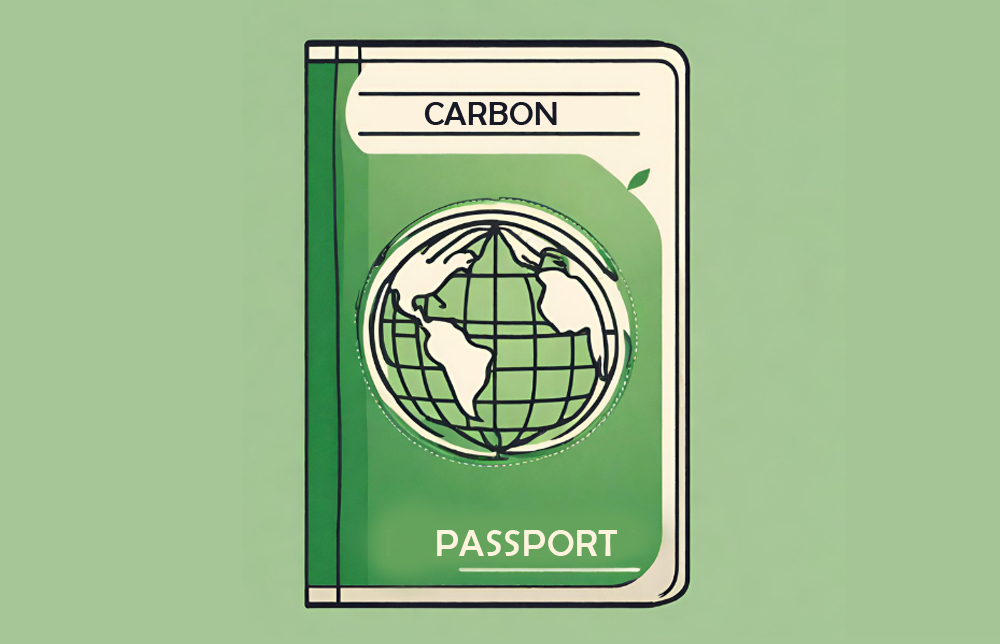 Truths
Yes, you can calculate your carbon footprint from travels
Yes, there is a Digital Product Passport
Yes, some Member States
Tax short flights
Ban short flights
Incentivize train travels
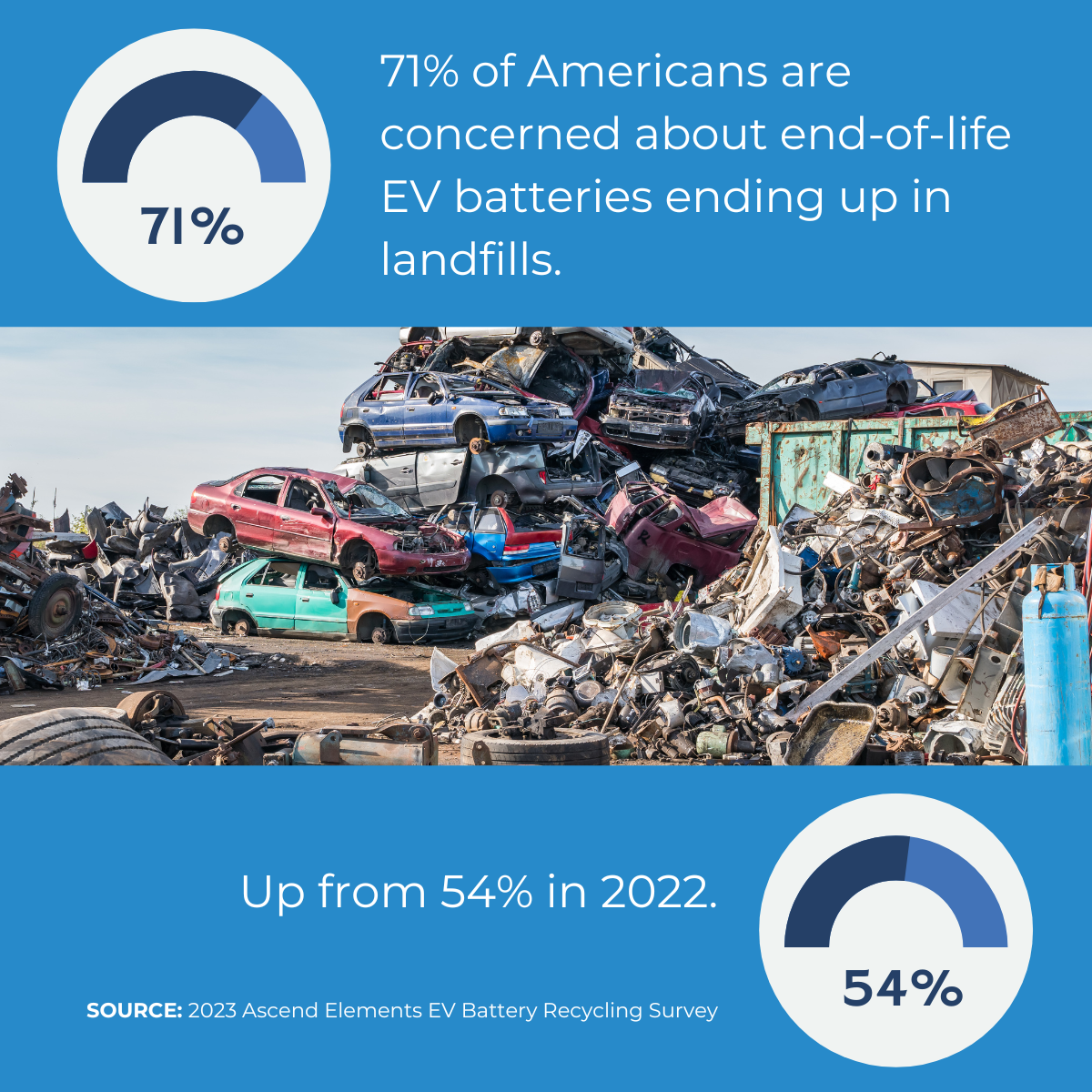 Myths I’ve heard lately #2 – The EV (car)pocalypse
more than 95 percent of rare metals inside EV batteries can be salvaged
Science evolves (Swedish researchers have developed a recycling method that allows recovery of 100 per cent of the aluminium and 98 per cent of the lithium in electric car batteries.)
total life-cycle emissions of hybrid and electric vehicles are reduced by up to 89 % compared to internal combustion engine vehicles
As a result, the air is heavy in Brussels…
BUT, inaction is more costly than action
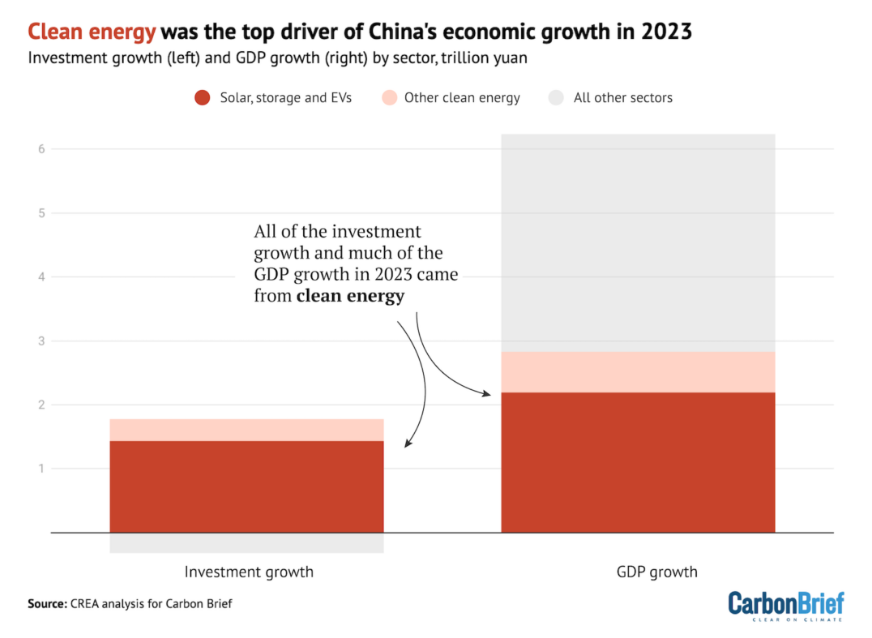 Global economic losses due to climate change (2023) – USD 120 billion, out of which 60% uninsured (SwissRE)
3.2 degrees scenario => 18% GDP loss
The green economy is driving the global race to the bottom top
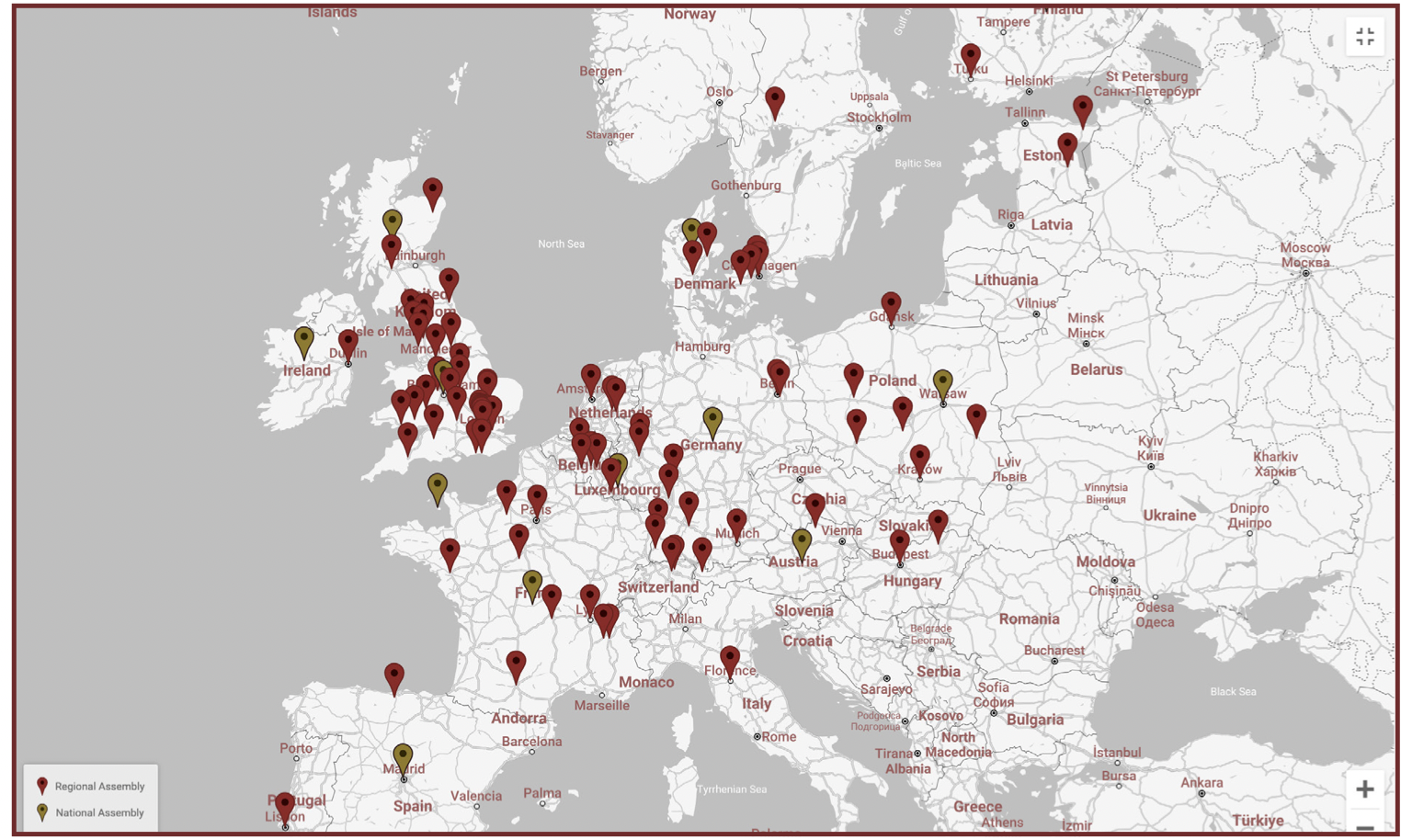 Idea #1 for a Mayor: A Climate Assembly
A “deliberative wave” of citizens’ assemblies  - Global, national, local, from Brazil to Skopje (details here).
Taking part in Climate Assembly UK had a big impact on both the climate views and actions of assembly members, and possibly their political attitudes and actions.
Check out Knowledge Network on Climate Assemblies.
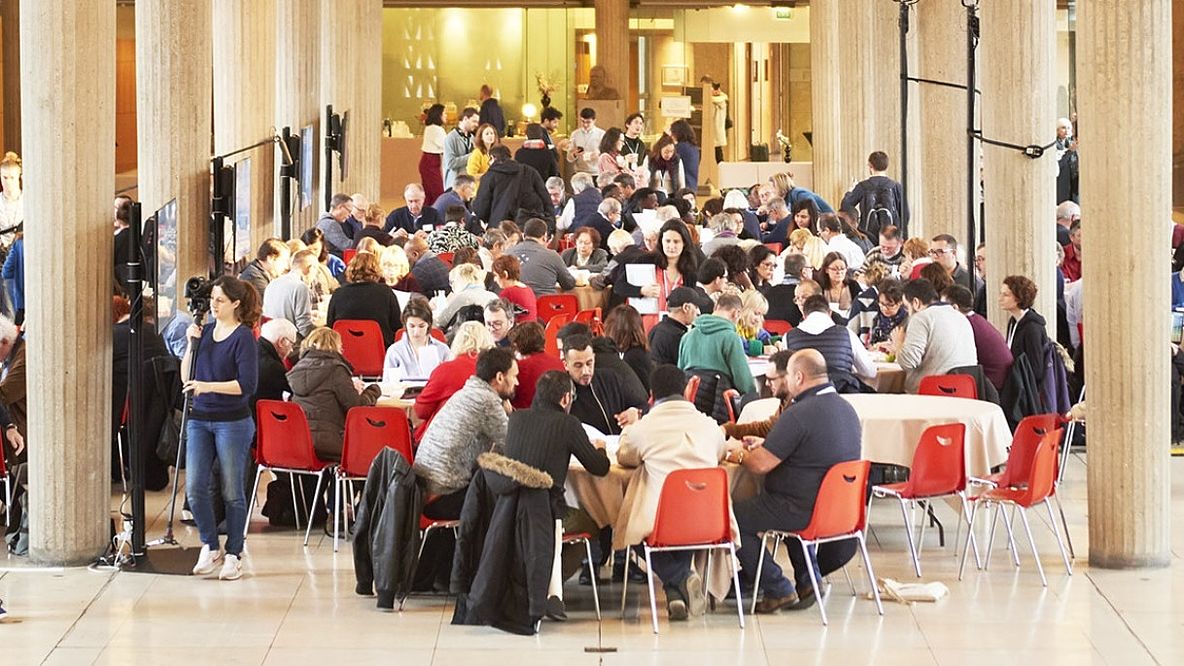 Idea #2 for a Mayor: An Energy Community
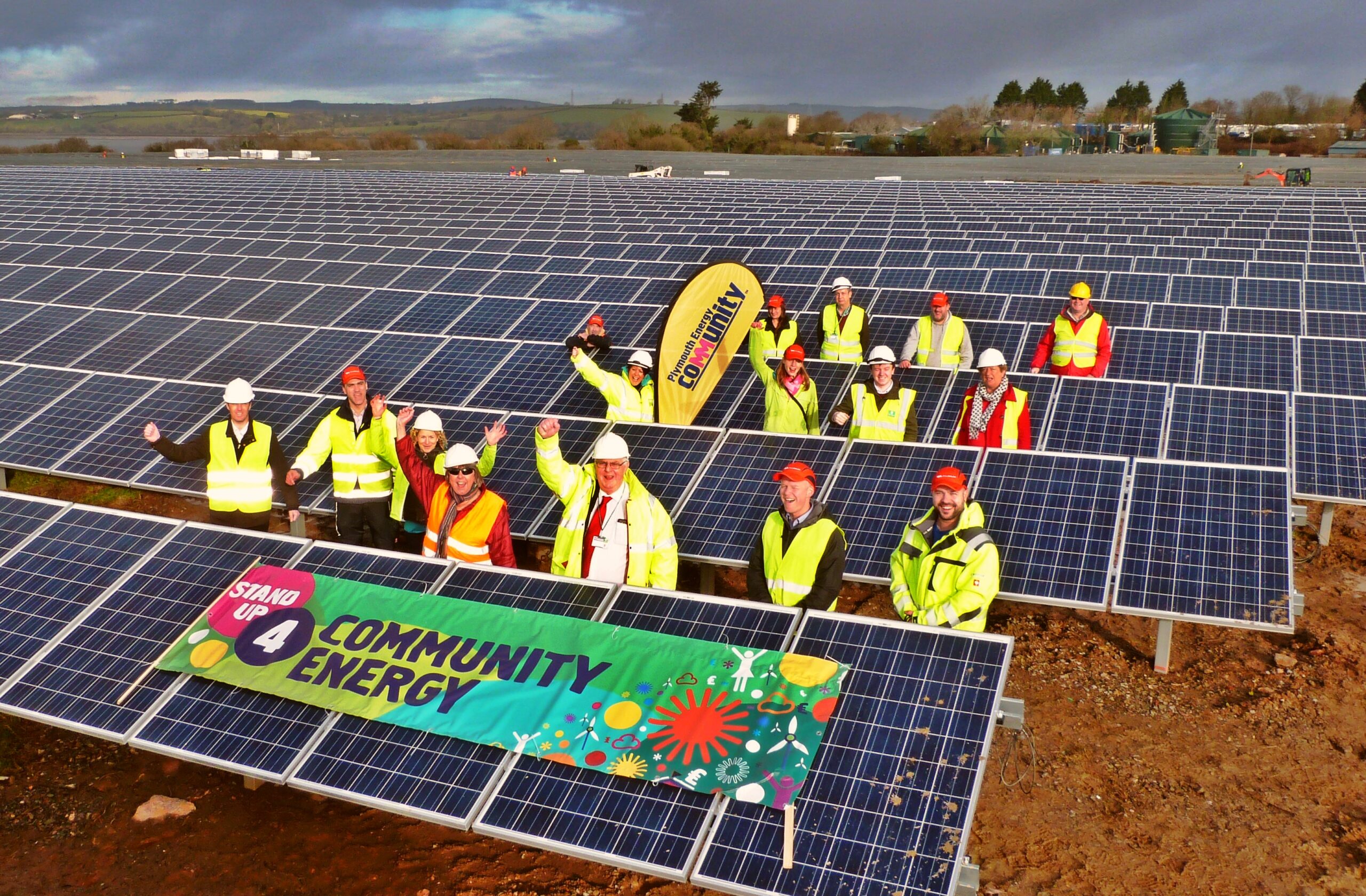 4% of EU citizens involved in 9000 energy communities
Revenues 2 to 8 times higher for local communities than conventional RES
Fostering democracy, trust, cooperation
Idea #3 for a Mayor: Green schools
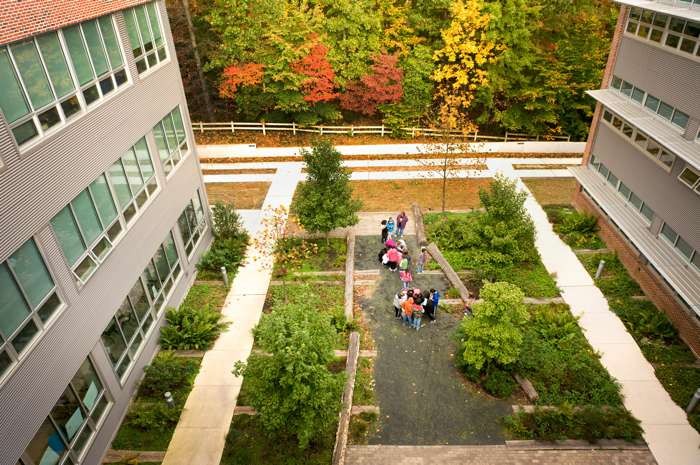 Green schools (evidence: environmental quality and young people’s well-being are inextricably linked + improved attainment, results, focus on other topics)
Programmes for climate education in schools
Green weeks